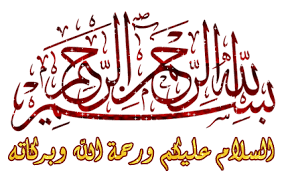 الفصل الخامس: الجودة في قطاع الخدمات
أولا: مفهوم الجودة في قطاع الخدمات
أولا: مفهوم الجودة في قطاع الخدمات
ثانيا: أبعاد جودة الخدمة
ثالثا: أهمية جودة الخدمة
رابعا: العوامل التي تساعد على تحسين جودة الخدمة
خامسا: نماذج قياس جودة الخدمة1. نموذج جودة الخدمة (نموذج الفجوة) SERVQUAL
من أبرز المحاولات التي تمت في مجال قياس جودة الخدمة، ما قام به Parasuramen- Zeithmal  and ( PZB)  Berry   من خلال دراساتهم التي بدأت سنة 1983 والتي استمرت حتى أسفرت عن العديد من النتائج الأولية التي تستحق الاهتمام، حيث يركز الباحثون على أن جودة الخدمة قابلة للقياس على الرغم من غياب البعد المادي الملموس وهو ما يجعل من إمكانية قياسها أمرا صعبا مقارنة بالسلع الملموسة. 


  PZB: هي اختصار للأسماء Parasuramen- Zeithmal  and Berry
يطلق على نموذج جودة الخدمة الذي يعرف ب "SERVQUAL"  وهو ناتج عن دمج عبارتي service  التي تعني الخدمة، وquality  التي تعني الجودة، وله مسميات أخرى:

 كنموذج الفجوات (The Gaps Model) 

الإدراكات ناقص التوقعات

  (Perceptions-Minus- Expectations).
وتقييم الجودة حسب هذا النموذج يعني" تحديد الفجوة بين توقعات الزبائن حول مستوى الخدمة وإدراكاتهم للأداء الفعلي لها.
    ويمكن معرفة أو تحديد مدى التطابق بين الخدمة المتوقعة والخدمة المدركة من خلال التعبير عن هذا المقياس رياضيا كما يلي:

جودة الخدمة = الأداء -التوقعات
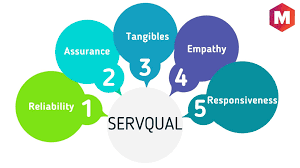 يتكون مقياس SERVQUAL من خمسة أبعاد لقياس الانطباع حول جودة الخدمة وهي: الاعتمادية، الاستجابة، الأمان، التعاطف والجوانب المادية الملموسة. حيث يتكون هذا المقياس من مجموعتين، تضم كل مجموعة 22 عبارة. تهدف المجموعة الأولى إلى قياس توقعات الزبائن لخدمة المؤسسة، بينما تهدف المجموعة الثانية إلى قياس اتجاهات الزبائن نحو أداء المؤسسة. وكلاهما يستخدم مقياس ليكرت ذي السبع نقاط المتدرج من (1= غير موافق بشدة، وحتى 7= موافق بشدة) وبطرح الفرق بين الإجابات (الأداء – التوقعات) يتم تحديد الفجوة للأبعاد الخمسة من المقياس.
2. نموذج أداء الخدمة ServPerf
لقد ترتب على الانتقادات التي تعرض لها نموذج جودة الخدمة Servqualظهور عدة دراسات منها دراسة  Cronin and Taylor 1992 والتي قدمت مقياس جديد يدعى نموذج أداء الخدمةSERVPERF ، وتعني مفردة servperf" أداء الخدمة وهو ناتج عن جمع مفردتي: الخدمة  : service و أداء : performances .كما تطلق تسميات أخرى لهذا النموذج منها الادراكات فقط ((Perceptions Only، الأداء فقط  Performance only .
2. نموذج أداء الخدمة ServPerf
ويقوم هذا النموذج على فكرة بسيطة وهي أن جودة الخدمة يجب قياسها بطريقة لا تختلف عن قياس الاتجاهات "Attitudes" أي أن القياس ينصب على اتجاهات المستفيدين من الخدمة المقدمة نحو مستوى الأداء الفعلي لهذه الخدمة، ويمكن التعبير عنه كما يلي:

جودة الخدمة = الأداء
شكرا على حسن الإصغاءوالمتابعة